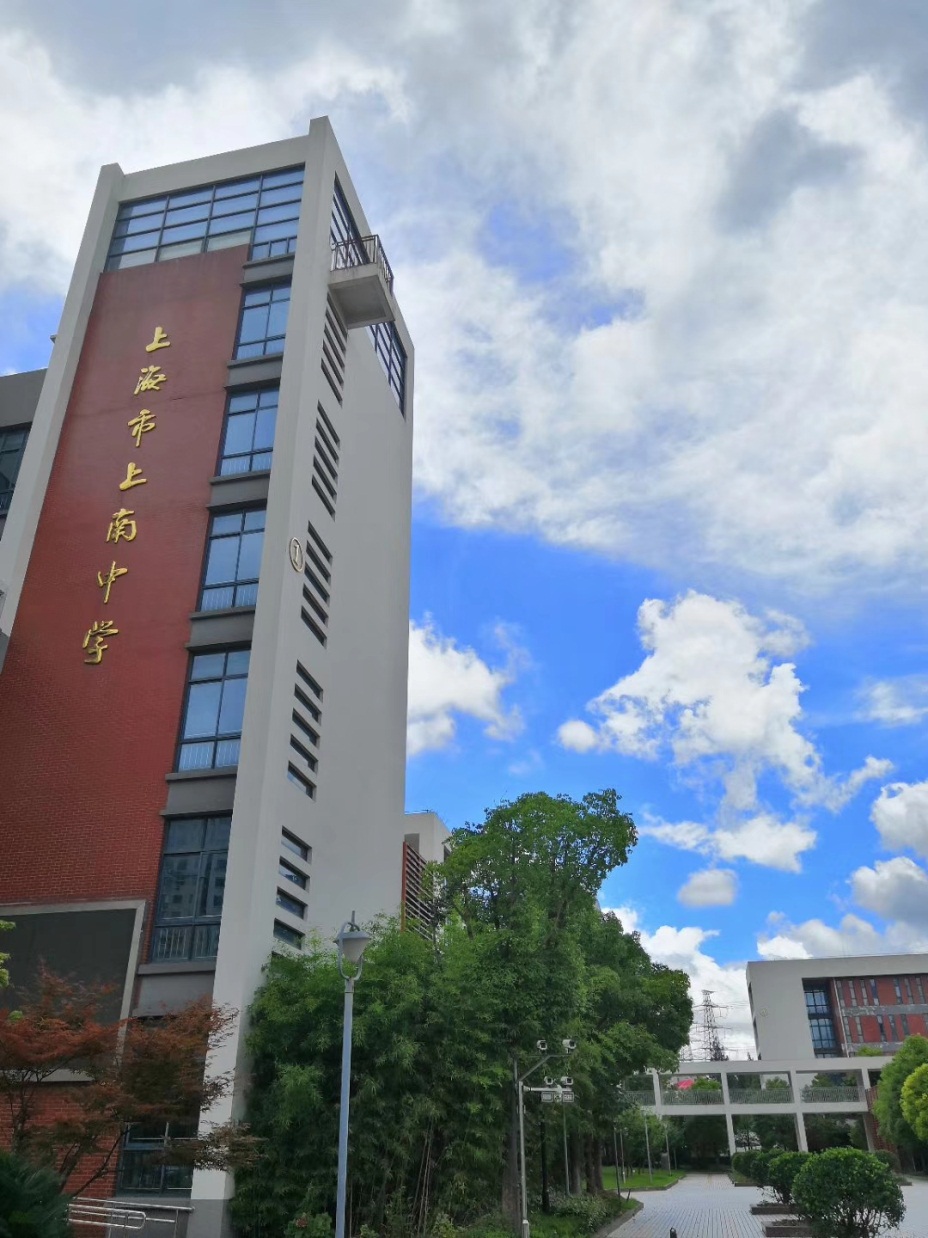 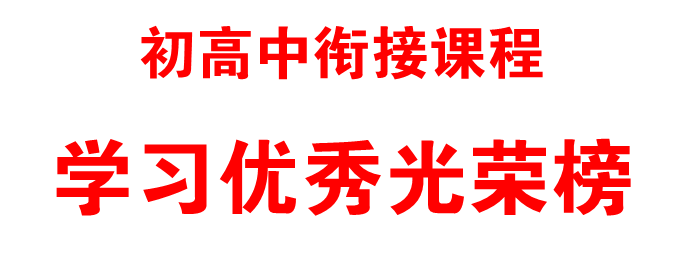 上南中学教务处宣
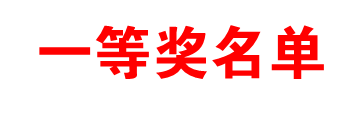 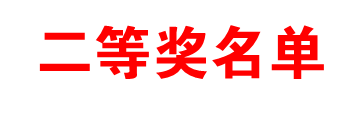 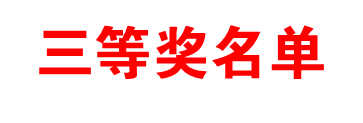